МБДОУ детский сад «Оленёнок»

Дистанционное 
музыкальное занятие

Подготовительная  группа
(Апрель, 2 неделя)
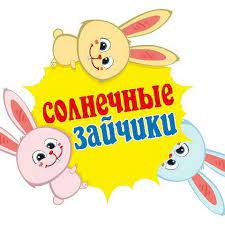 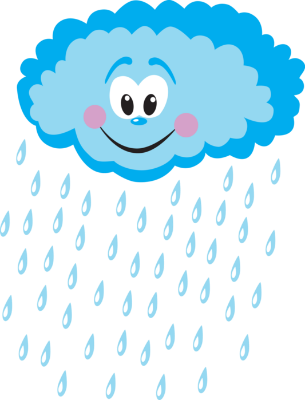 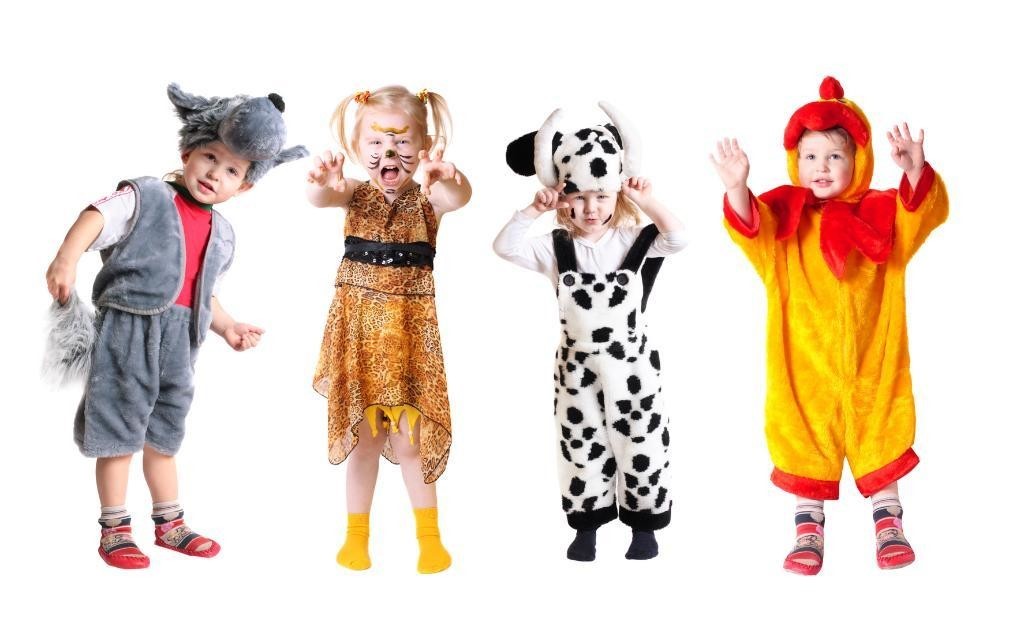 Муз. руководитель: Башкирцева Н.О.
[Speaker Notes: Коммуникативная полька]
Музыкально-ритмические движения

Упражнение для рук «Дождик»  музыка Н. Любарского
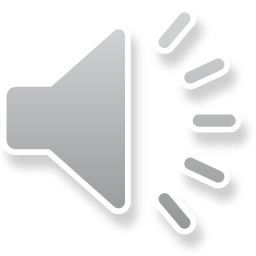 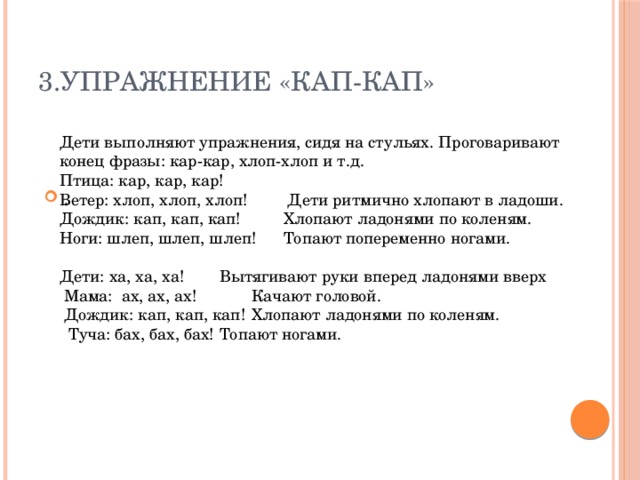 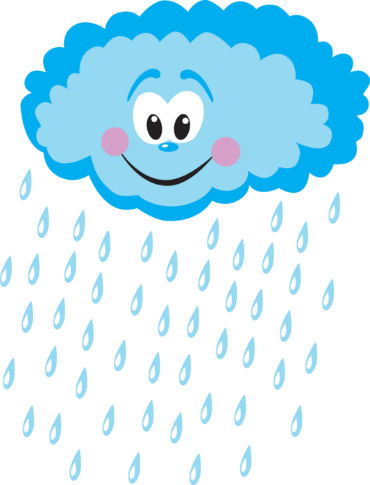 [Speaker Notes: Коммуникативная полька]
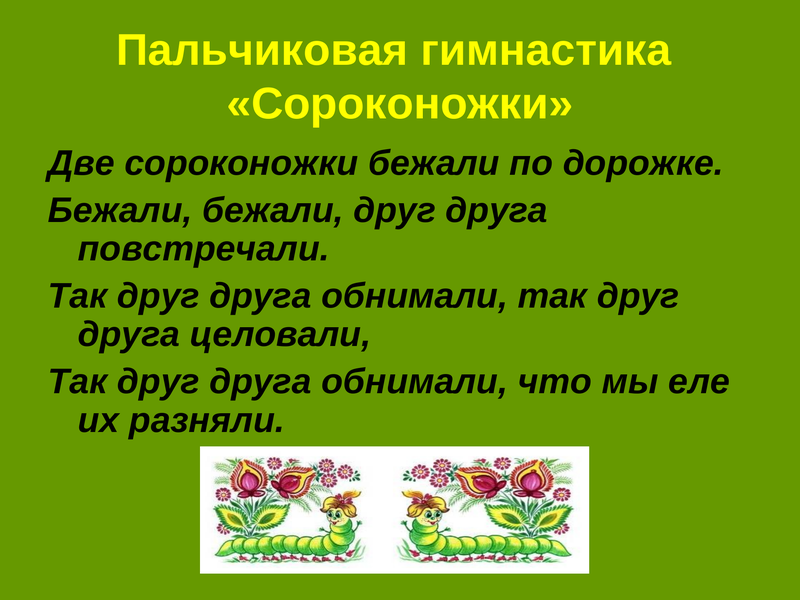 [Speaker Notes: Коммуникативная полька]
Восприятие музыки (слушание)

«Три подружки» музыка Д.Б. Кабалевский
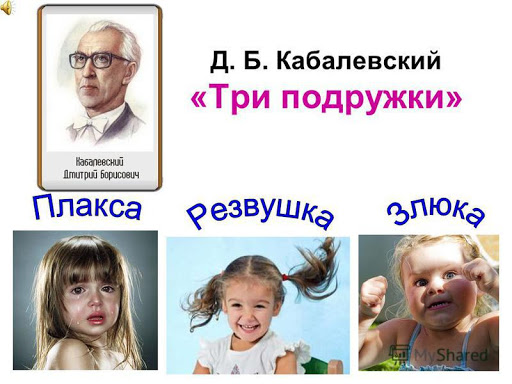 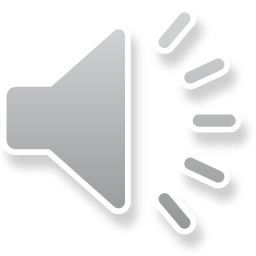 Прослушать музыкальное произведение. Познакомить детей с творчеством композитора Д.Б. Кабалевского
Развитие чувства ритма
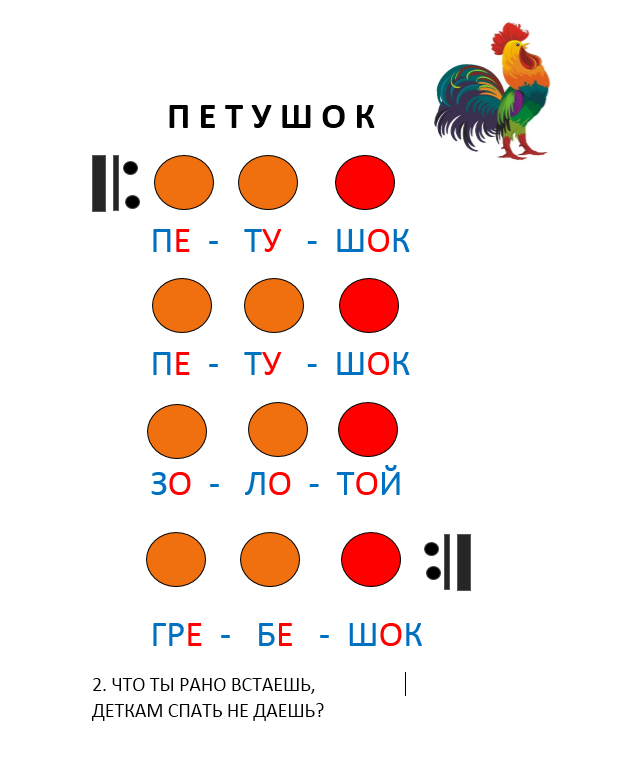 [Speaker Notes: Коммуникативная полька]
Пение
«Солнечный зайчик»
Музыка Виктора Голикова, 
слова Гайды Лагздынь.

1. Зайчик солнечный, прыг-скок,Прогуляться вышел.Прыгнул ловко за окно,Побежал по крыше.

Прыг да скок, прыг да скок,Прыгнул на окошко.Прыг да скок, прыг да скок,И на нос Тимошке.

2. Тявкнул весело щенок:«Зайка, поиграем!»Припустился со всех ногС развесёлым лаем.

Прыг да скок, прыг да скок,Прыгает Тимошка.Прыг да скок, прыг да скок,А за ним и кошка.
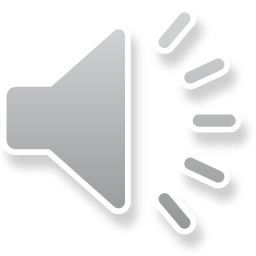 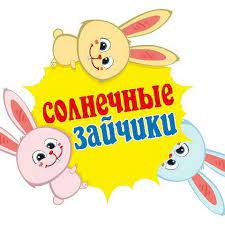 [Speaker Notes: Задание – спеть песню.]
Пение
1. Детский сад у нас хорош -Лучше сада не найдешь,И споём мы о том,Как мы весело живём

Припев:Хорошо у нас в саду,Не дождусь, когда пойду.Мама, раньше разбуди,Раньше в садик отведи

2. Чижик песенки поёт,Белка семечки грызётТут у нас - все друзья,Без друзей нам жить нельзя

Припев.

3. Мы играем целый день,Целый день играть не леньКто зайдёт, будет рад, -Вот какой наш детский сад
Припев.
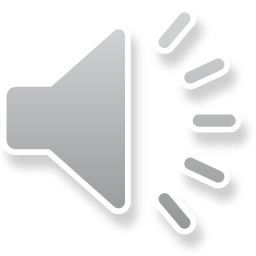 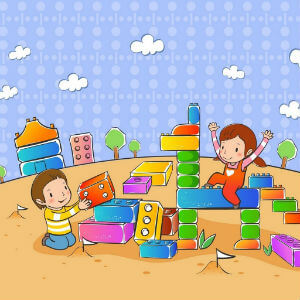 [Speaker Notes: Задание – спеть песню.]
Музыкальная игра

«Звероловы и звери» муз. Е. Теличеевой
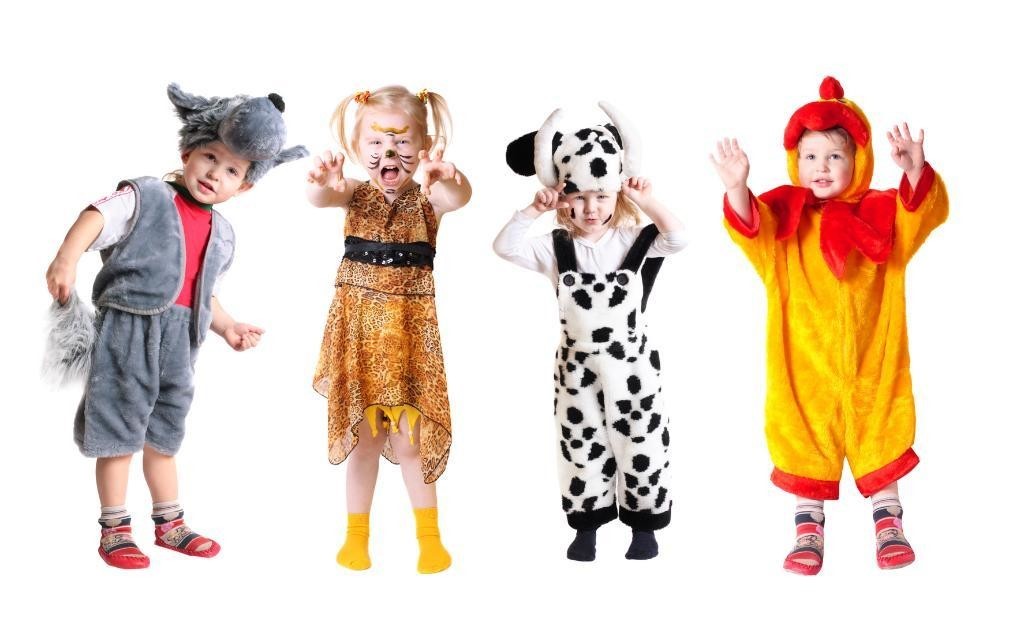 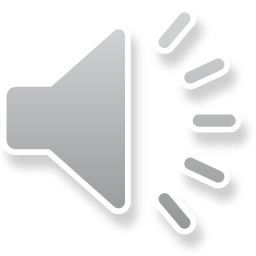 Правила игры:

Звероловам нужно окружить Зверя. 

Договориться кто изображает зверя: Медведь, Зайцы, Лиса, Волк.
Выбрать Зверолова.
[Speaker Notes: Задание – спеть песню.]
Рефлексия
Вспомнить, какое упражнение выполняли в начале занятия? 

2. Как называется  музыкальное произведение, которое прослушали. Кто его написал? 

3. Что понравилось больше всего: 
петь, играть в музыкальную игру, или слушать музыку?
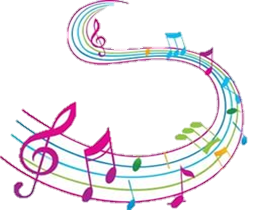 [Speaker Notes: Речевое музицирование]